The NeverEnding Story…
Continuous Improvements to Online Programs
KEVIN HULEN
Assistant Director, Quality and Assessment
University of North Florida
UNF Online
kevin.hulen@unf.edu
PRESENTATION URL
tinyurl.com/ynw8crtr
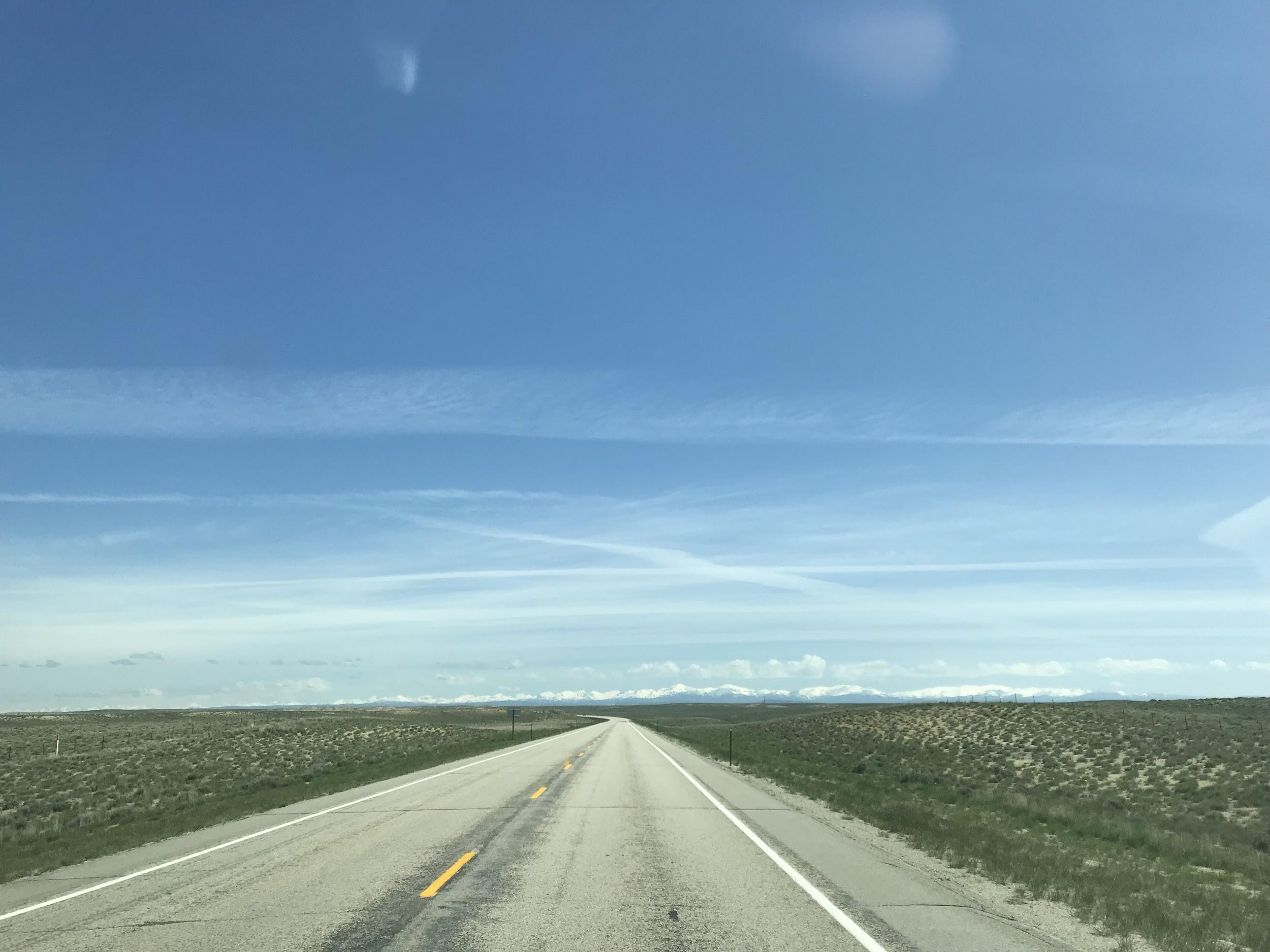 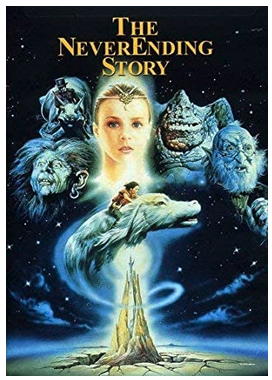 The NeverEnding Story…

As the demand for online programs in higher education continues to increase, online program leaders need quality assurance mechanisms
to support online course design and delivery for extended periods.
What is quality and why does it matter?
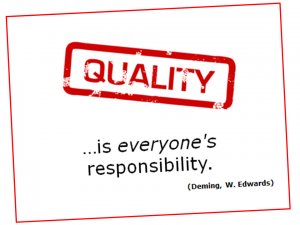 “Quality means doing it right when no one is looking.”
-Henry Ford
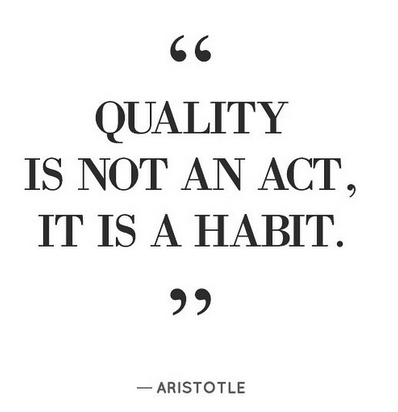 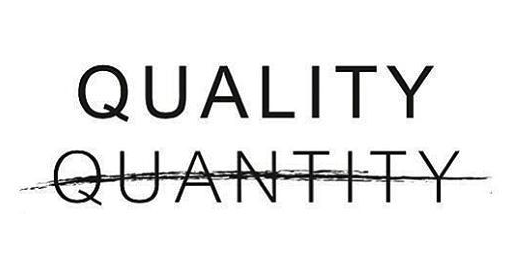 About UNF

Challenges and Goals




Variability and Quality Assurance

Implementation




Lessons Learned and Moving Forward
Group Activity: Identify sources of variability in course design and delivery within online programs at your institution.
AGENDA
Group Activity: Construct an Online Program Quality Plan (OPQP).
“What one has not drawn, one has not seen.” 
- Julius V. Sachs, German Biologist, late-1800’s
ABOUT UNF
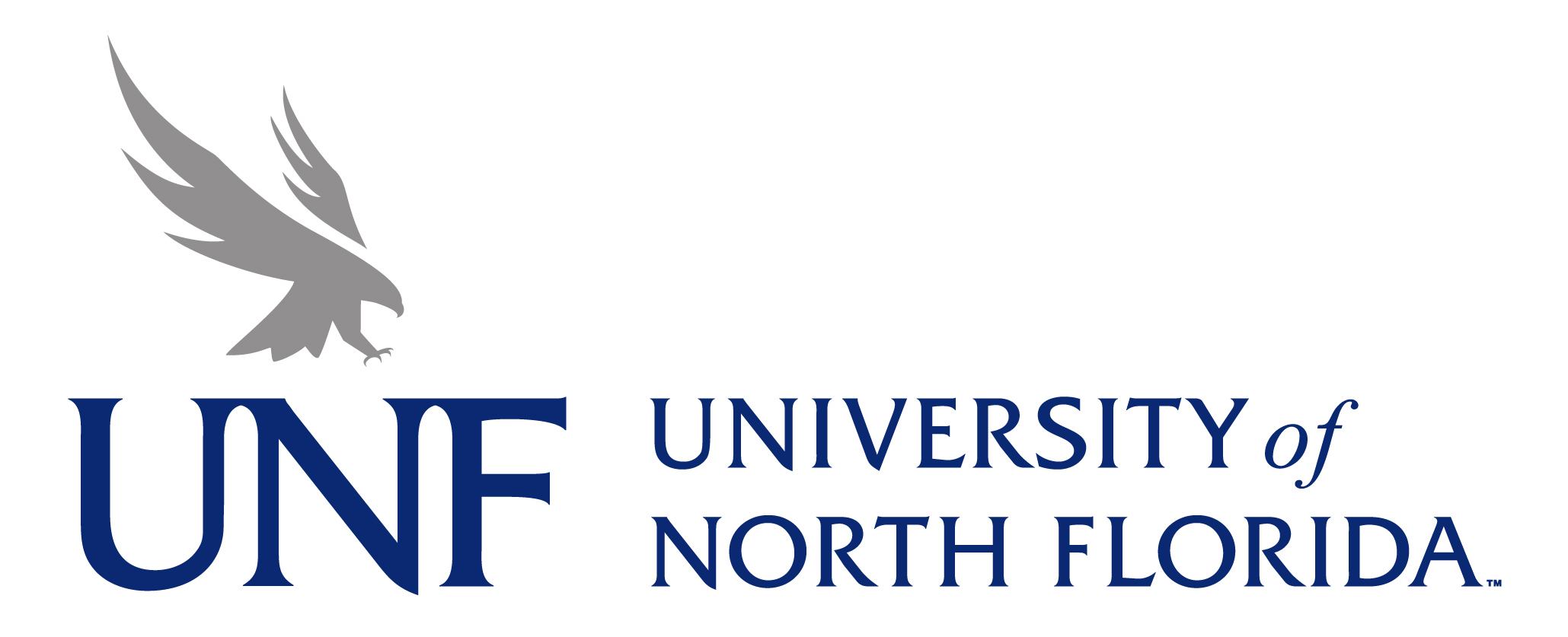 Located in Jacksonville, Florida
17,043 Students
1,043 Faculty
1,250 Staff
~500 Online Courses
25 Online Programs
7 Instructional Designers
1 Centralized DL Administration
*data shown as of April 2022
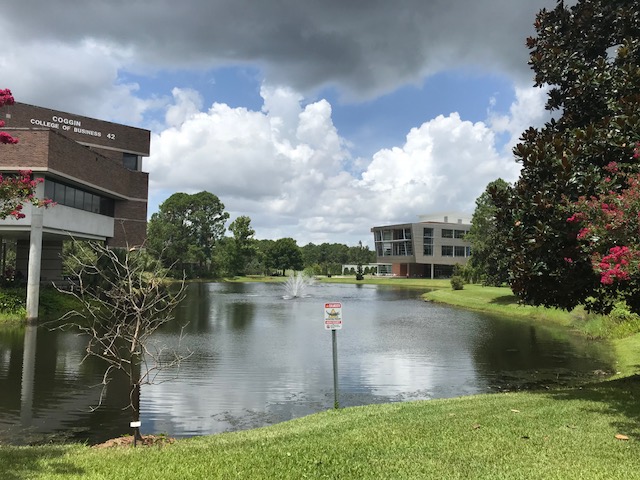 60-70% of online courses delivered by certified online faculty
10-14% of online courses certified
Florida Quality Course Design
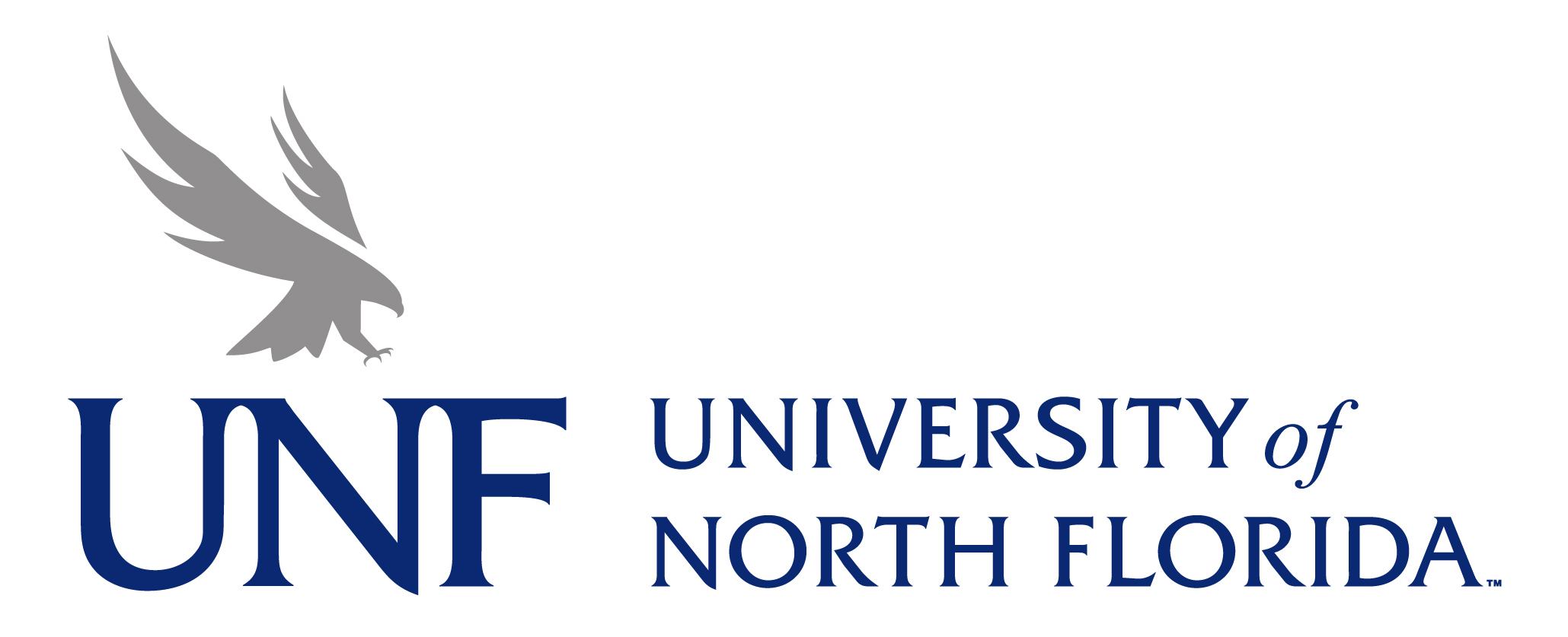 Centralized DL Administration
Two units within Academic and Student Affairs, partner to manage and support quality assurance of coursework within online programs:
UNF Online
Compliance and stewardship
Online student support
Online program support
Facilitation and best practices
QM implementation
Center for Instruction and Research Technology
Canvas support
Media creation
Research support
Equipment checkout and online tools
Instructional design
Teaching online certification for faculty
Course design based on QM rubric
QM IMPLEMENTATION (by the numbers)
Unique Faculty Members
172
2014-present
Internal QM Reviews (CRMS, myCR)
300+
2014-present
QM-Managed Reviews
65
2014-present
Online Programs with
100% QM-Certified Courses
4.5
2018-present
QM-Certified
Faculty Peer Reviewers
17
QM-Certified
Staff Peer Reviewers
10
QM-Certified
Master Reviewers
3
QM Coordinator
1
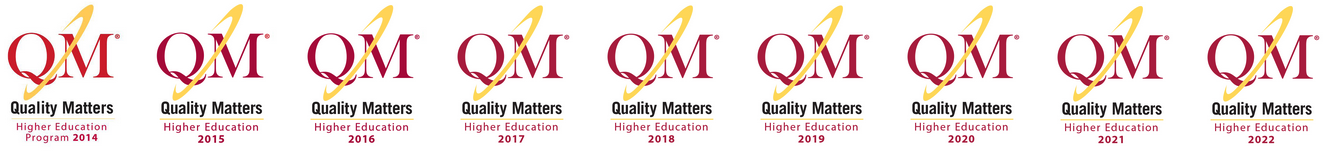 CHALLENGES
Instructional design teams face increasing challenges to maintaining quality of services while being able to rapidly scale up to meet institutional goals

Balancing time and effort towards the development of new online programs against the need for ongoing maintenance and continuous improvement of existing online programs

Ensure course design quality standards are updated and consistently maintained throughout the lifetime of online programs
ADMINISTRATIVE GOALS
Provide robust faculty support and guidance

Implement sustainable instructional design practices

Promote ongoing collaboration and communication between key program stakeholders

Develop streamlined and customizable approach to developing and implementing quality course design within online programs

Provide students with high-quality online learning experiences
The Balance Of Variability
Department maintains
all aspects of quality within online programs
Institutional-level quality assurance standards and instructional-design practices to develop and continuously improve online programs
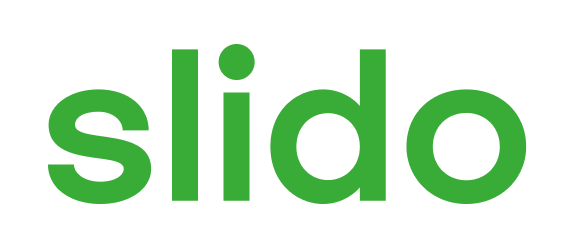 Group Activity 1: Identify sources of variability in course design and delivery within online programs at your institution.
Join at
slido.com
#299759
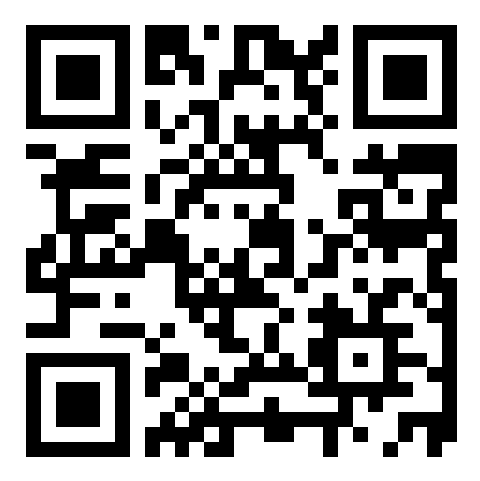 SOURCES OF VARIABILITY
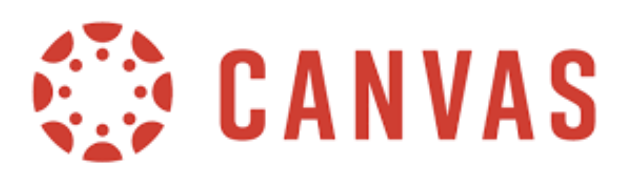 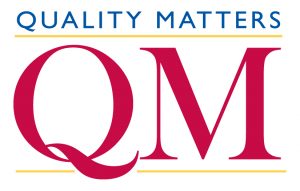 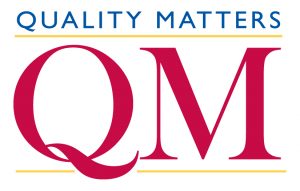 QUALITY ASSURANCE MECHANISMS
UNF implements quality assurance mechanisms to mitigate variability in
course design and delivery within online programs over extended periods.
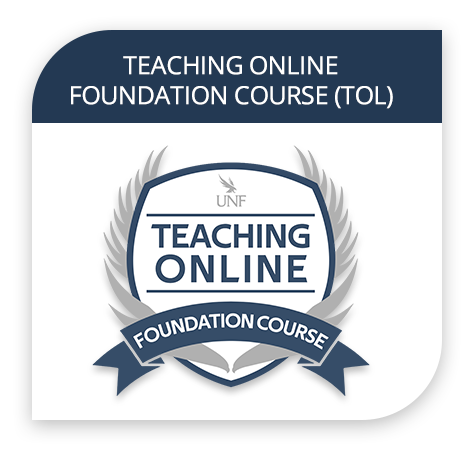 Faculty development
8-weeks
Online course development and review resulting in the Florida High-Quality (HQ) designation (based on QM rubric)
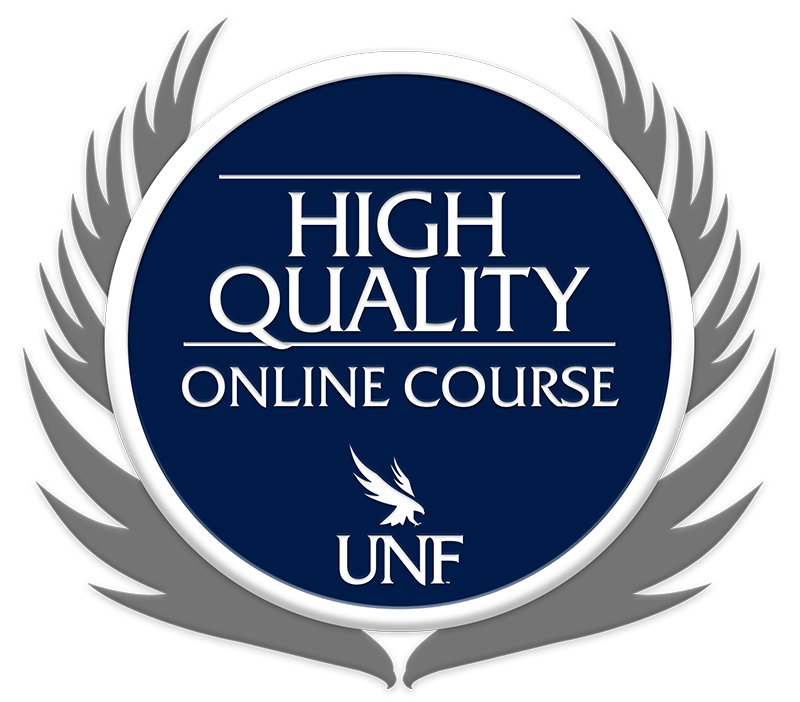 12-months
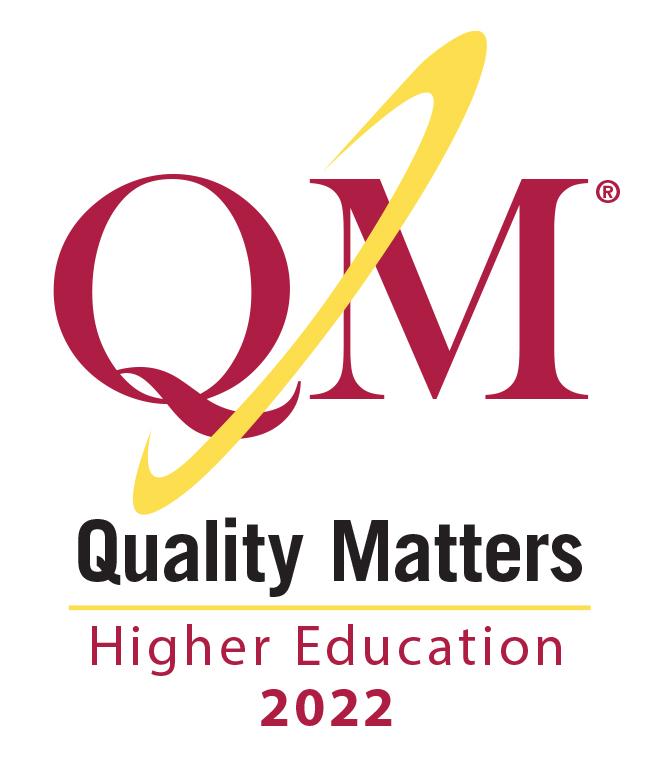 QM Certification for eligible online programs
3-years
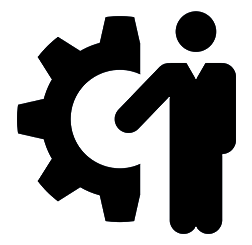 Continuous improvements through audits and ongoing communication
ongoing
ADDITIONAL EXPLORATION
Compare assignment richness and diversity within online programs.
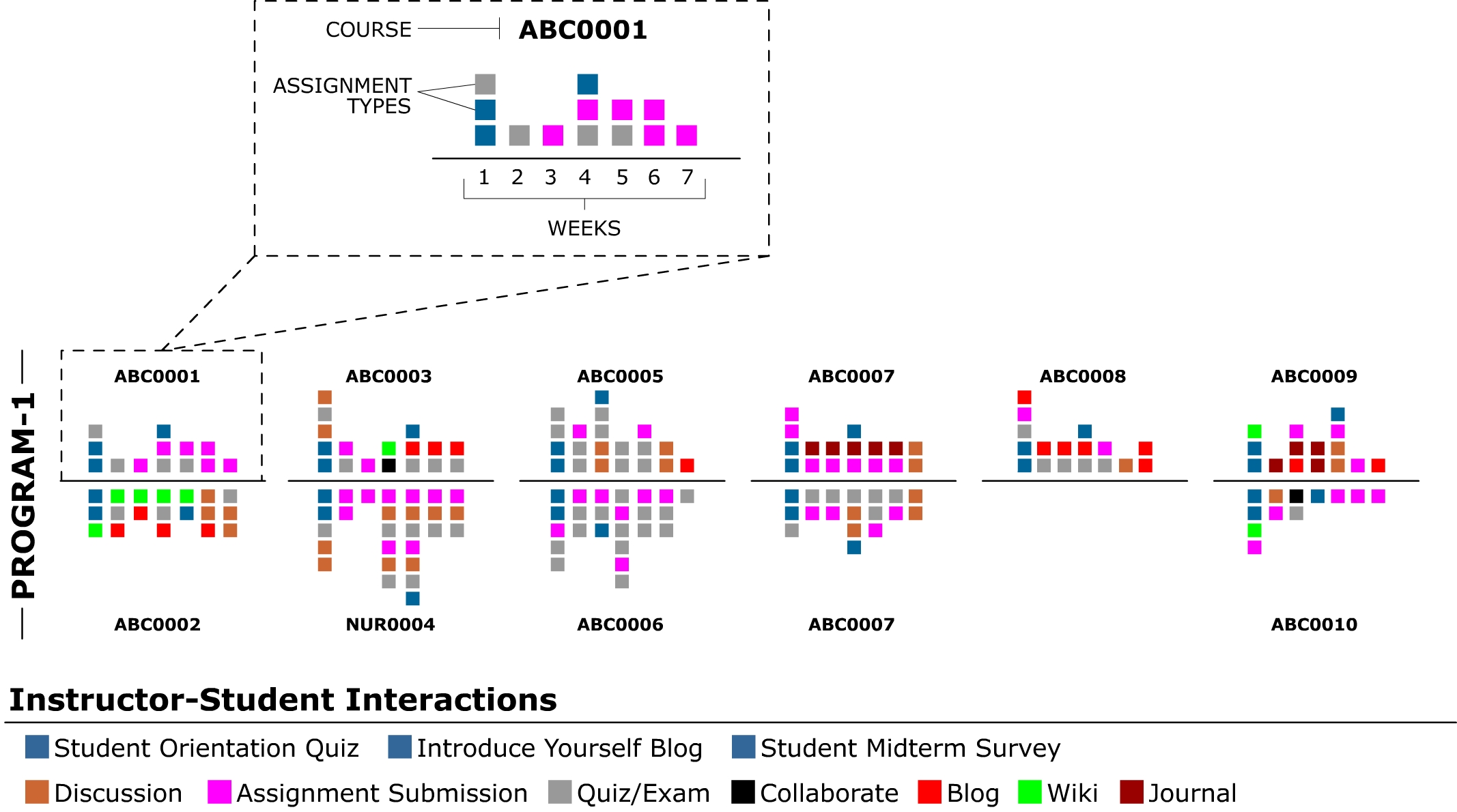 Comparisons across multiple online programs.
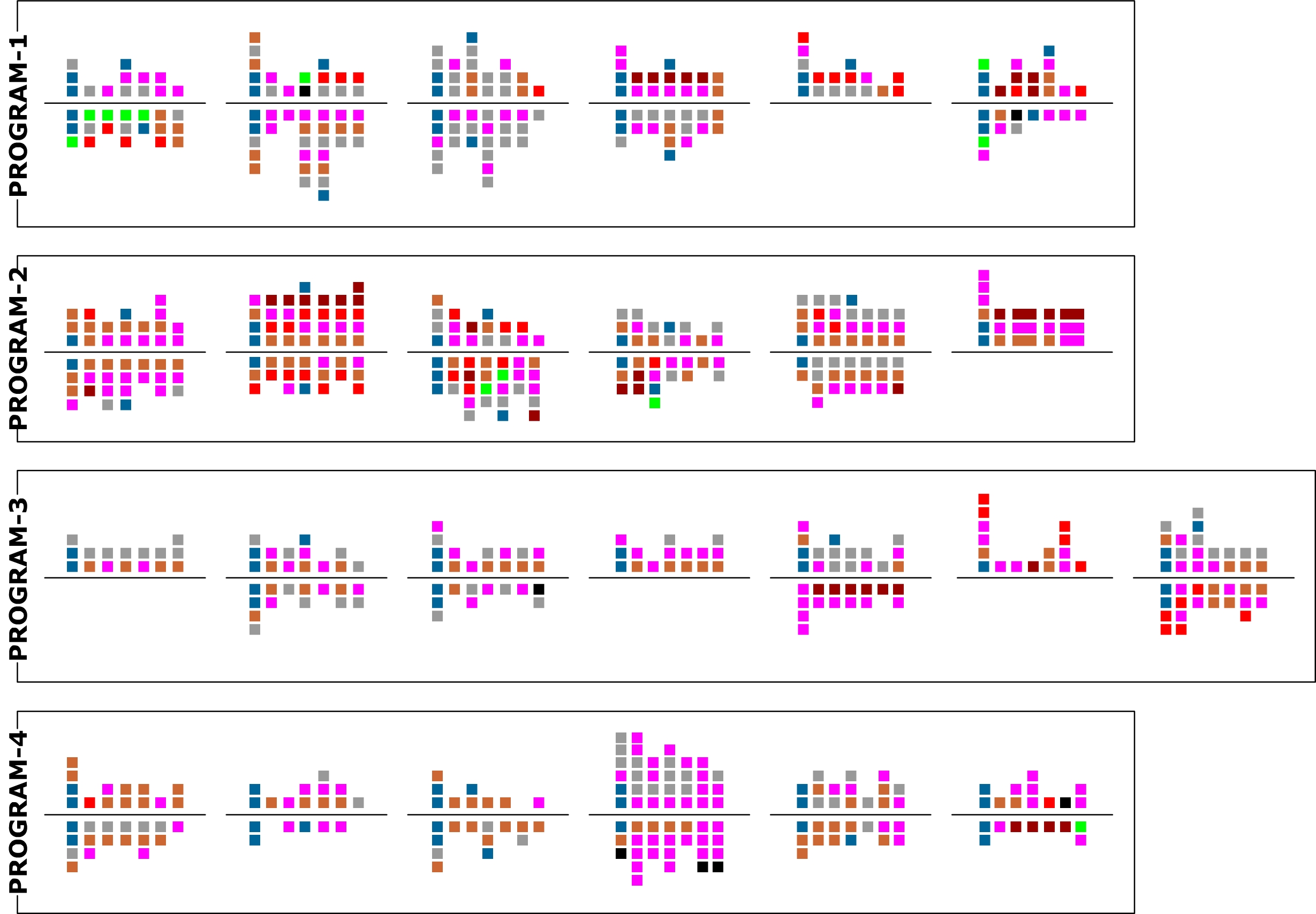 IMPLEMENTATION
Quality Assurance Framework for Online Programs
More than a sum of individual course challenges, an online program requires a comprehensive approach to maintaining design-centric quality assurance practices.
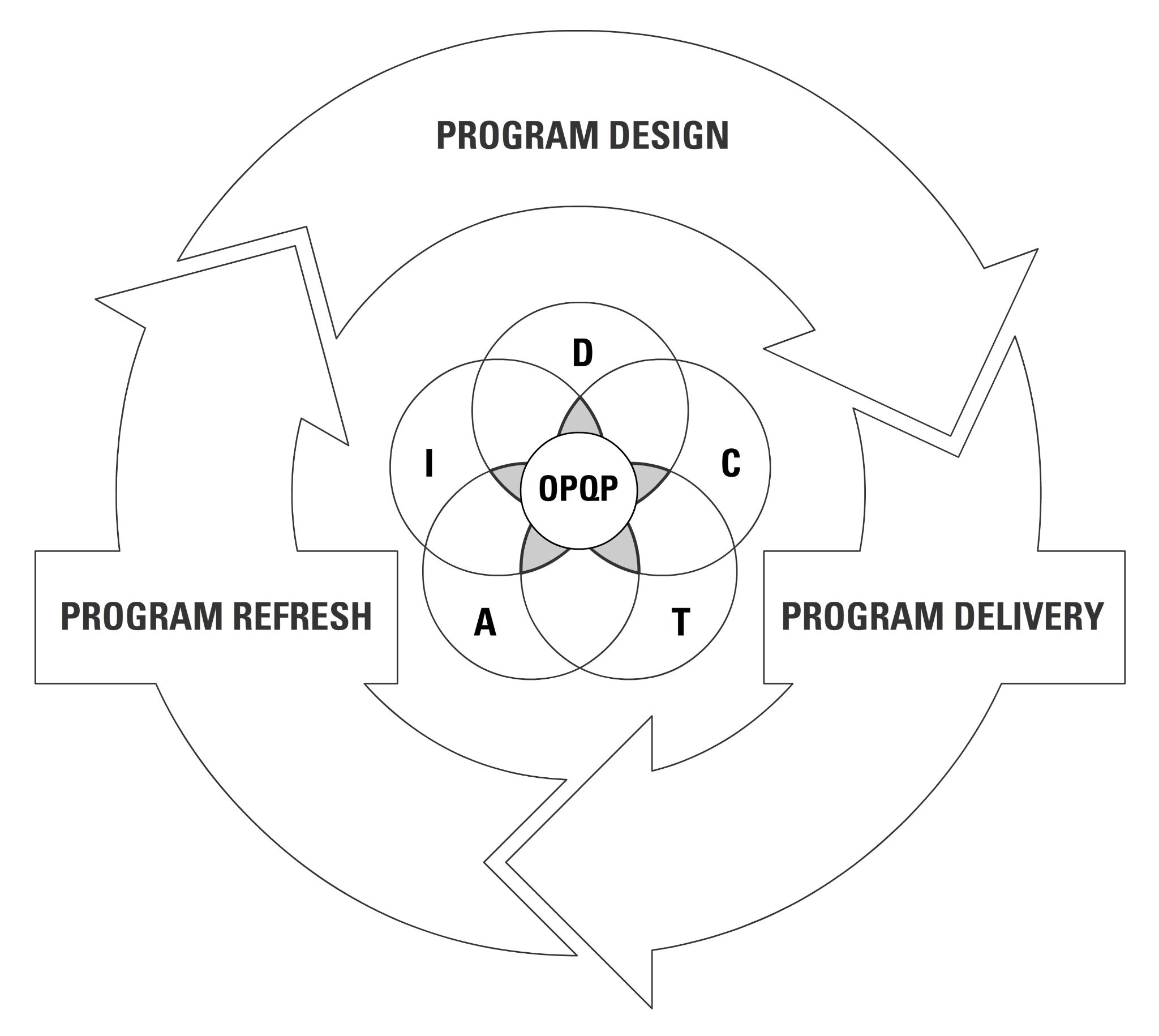 “Quality assurance of online programs is not a one-and-done event.”
Program-Specific Quality Assurance Cycle
Phase 1: Program Design
All courses receive the Florida High-Quality (HQ) designation based on the QM Rubric
All instructors complete UNF Teaching Online Foundation Course (TOL)
Phase 2: Program Delivery
Promote ongoing communication
Faculty training and LMS support
Marketing and enrollment support
Ensure quality course design
Phase 3: Program Refresh
Discuss the immediate and future needs
Opportunity for QM Certification and continuous improvements to course design
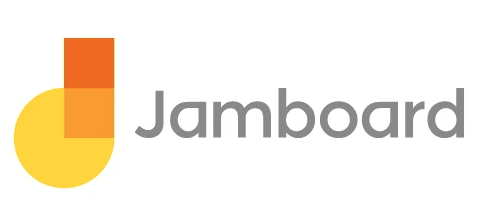 Group Activity 2: Identify factors that impact quality of course design and delivery within online programs at your institution.
JAMBOARD URL
tinyurl.com/ycx29swa
IMPLEMENTATION
Online Program Quality Plan (OPQP)
Develop a program-specific blueprint that provides program stakeholders with clear and concise instructions to guide design, development, and continuous improvements to online programs.
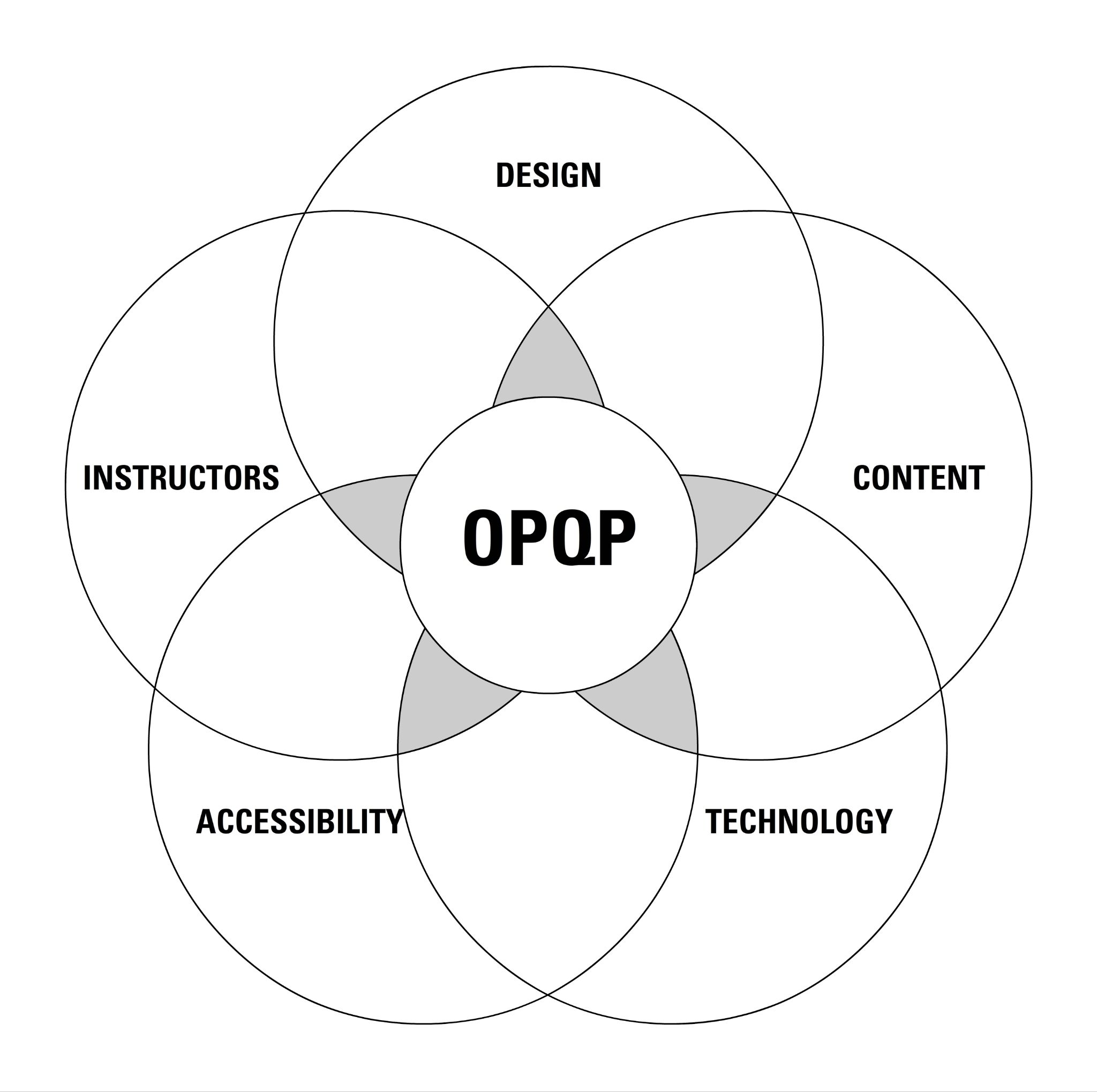 “An OPQP is the picture on a puzzle box that helps us build the puzzle.”
Five Core Tenets
Design
Establish clear and concise guidelines for implementing high-quality course design.
Content
Select content that aligns with program goals and course objectives, and meets access and affordability criteria.
Technology
Select technology that is purposeful and tactical and can be applied consistently across all coursework.
Accessibility
Provide alternative means of access to course materials in formats that meet the needs of diverse learners.
Instructors
Provide support for whatever training and resources are needed.
IMPLEMENTATION
Collaboration Between Key Program Stakeholders
Involving program stakeholders in all aspects of decision-making contributes to a clearer perspective of program scope and more concise expectations for meeting quality assurance.
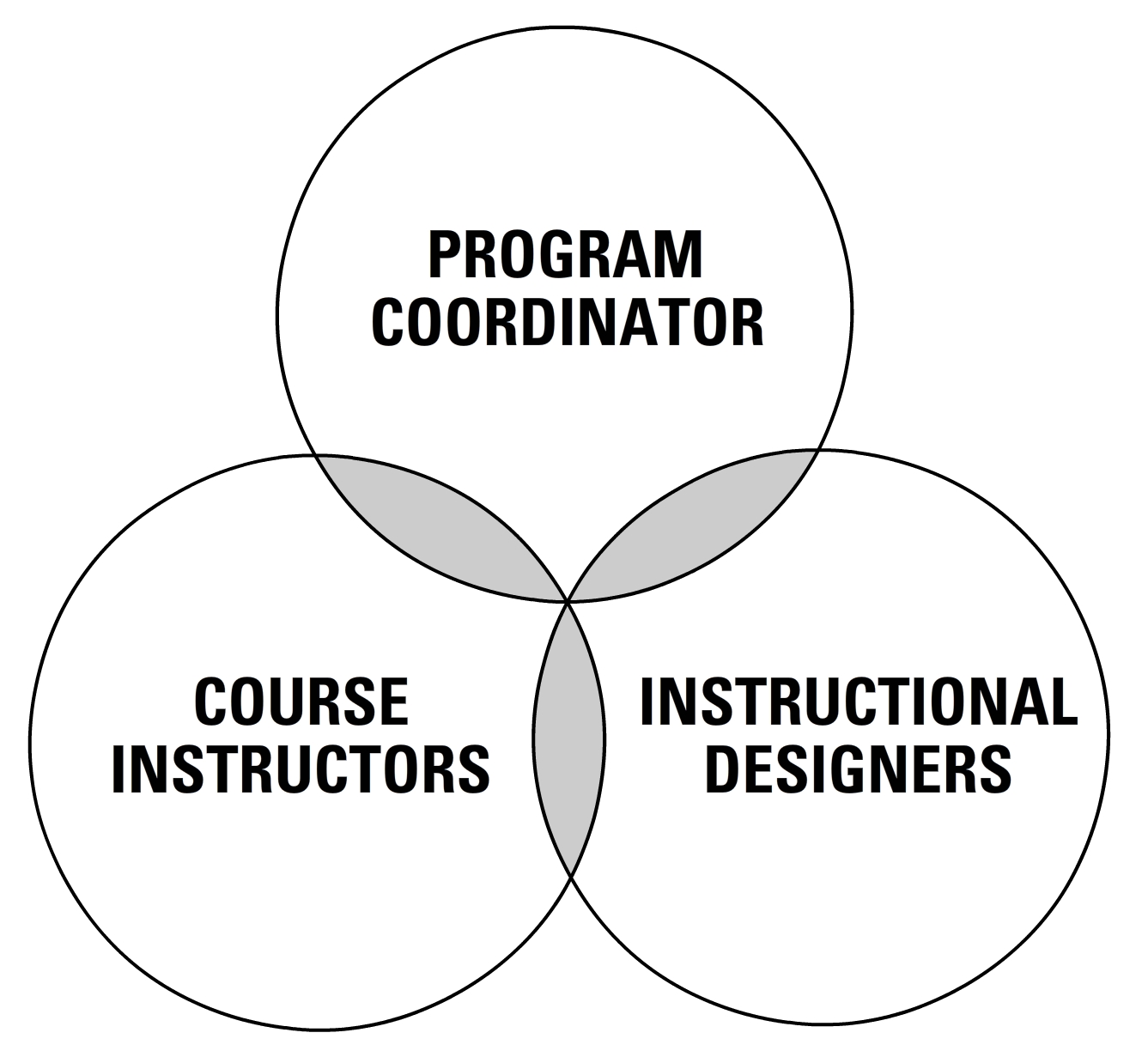 To get started, programs view UNF's Online Program Development Process
Communication Timelines

Approval of program-specific communication timeline and course development/review schedule

Engage program stakeholders in UNF’s community of practice on sustainable instructional design teamwork (i.e., Canvas support and instructional design team)

Program Development Schedules
Create scheduled based on number of program courses and the availability of instructors to participate in the process
UNF Online tracks online program implementation through program-specific communication timelines and program development schedules to ensure administrative and faculty efforts are arranged consistently across all online programs.
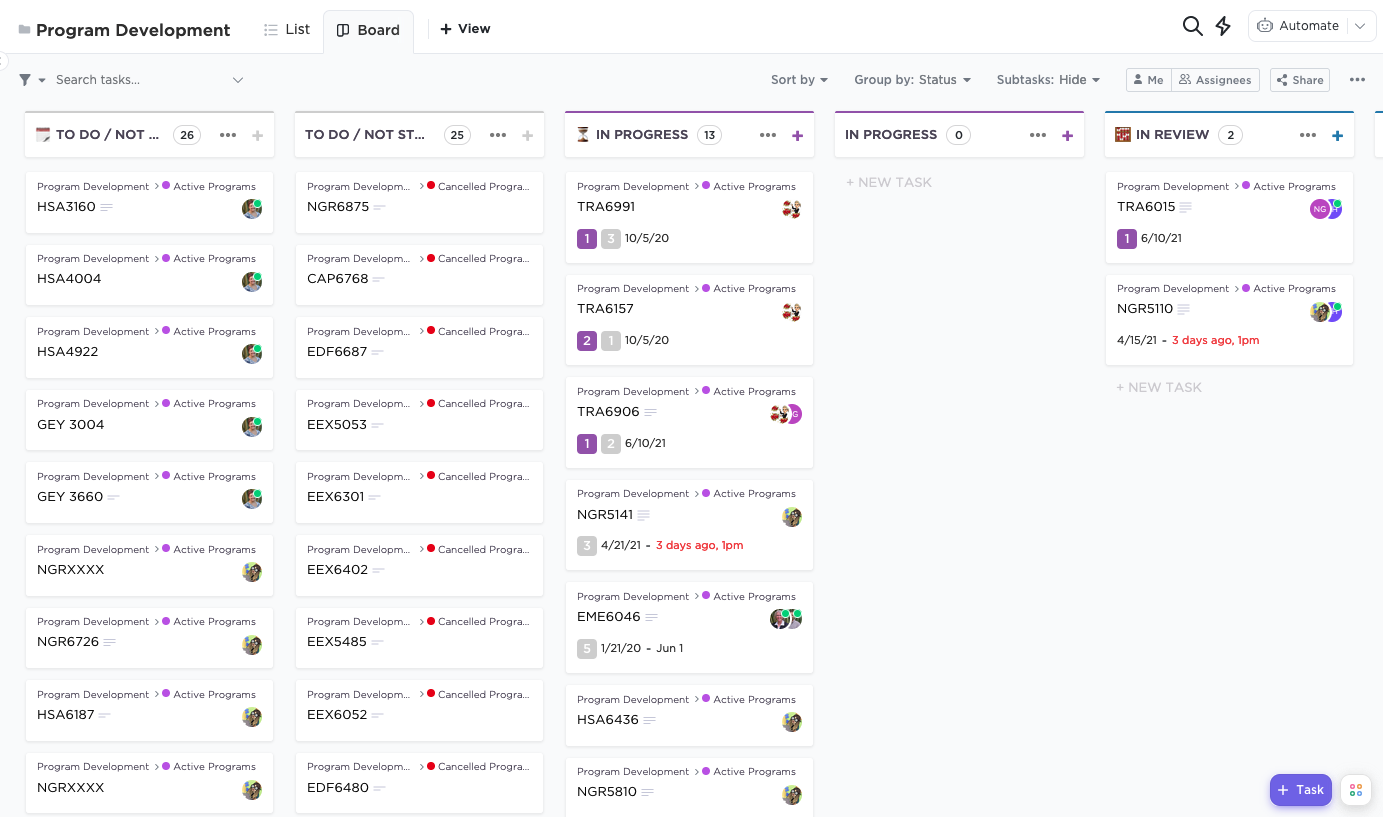 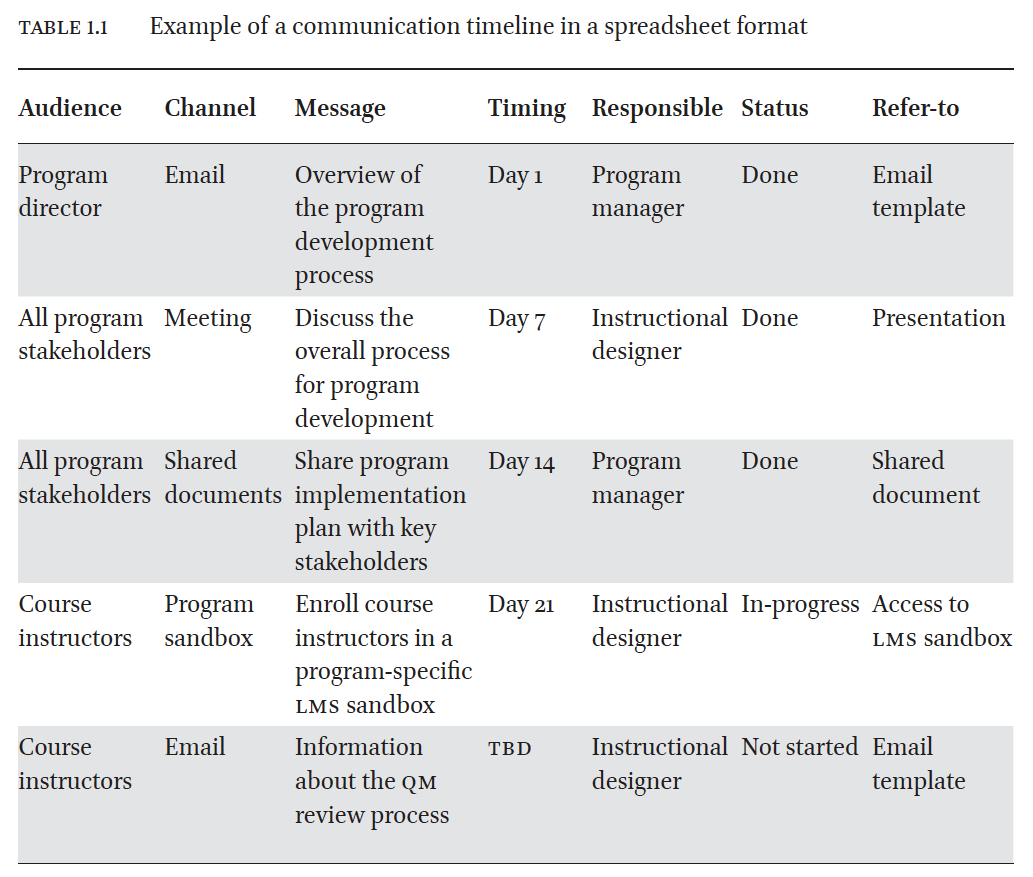 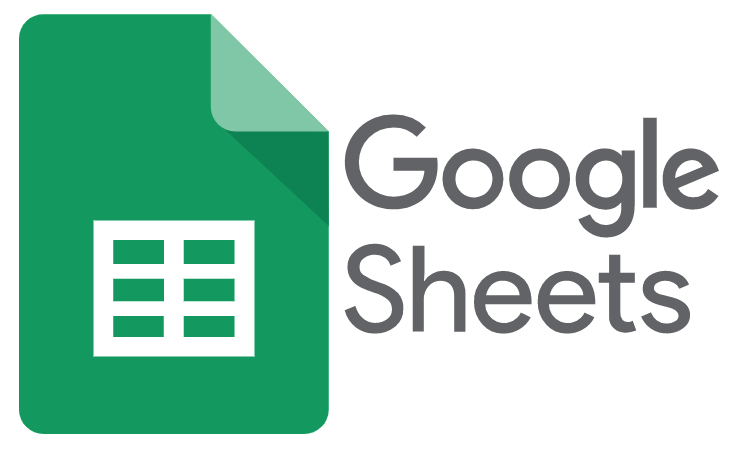 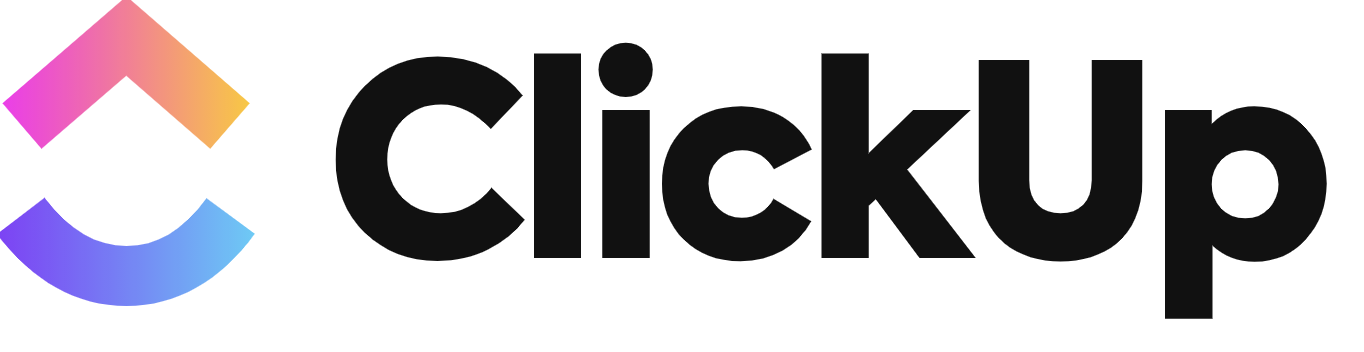 LESSONS LEARNED
Keep an eye on program course design
Continuously meeting QM standards
Accurately represents online program template
Does not present new course design or technology issues
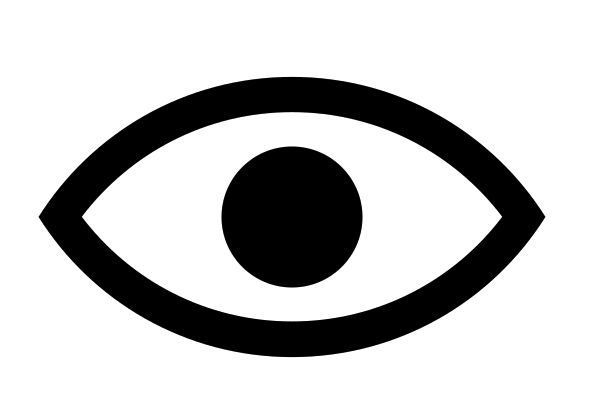 Identify new online instructors
Orientation to the online program quality plan
Training on quality course design standards (e.g., QM)
Sharing of best practices among instructors and admin
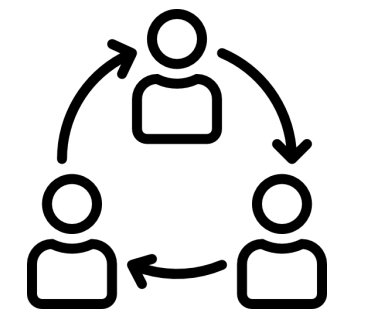 Plan for program refresh within 5 years
Ongoing communication with program stakeholders
Be aware of immediate or future needs
Identify new courses early
Encourage QM certification of all coursework
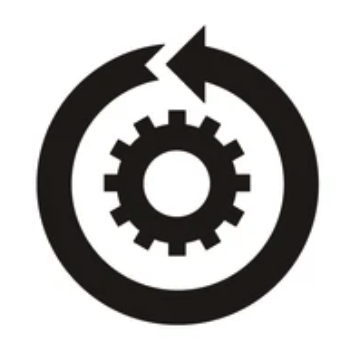 The NeverEnding Story…
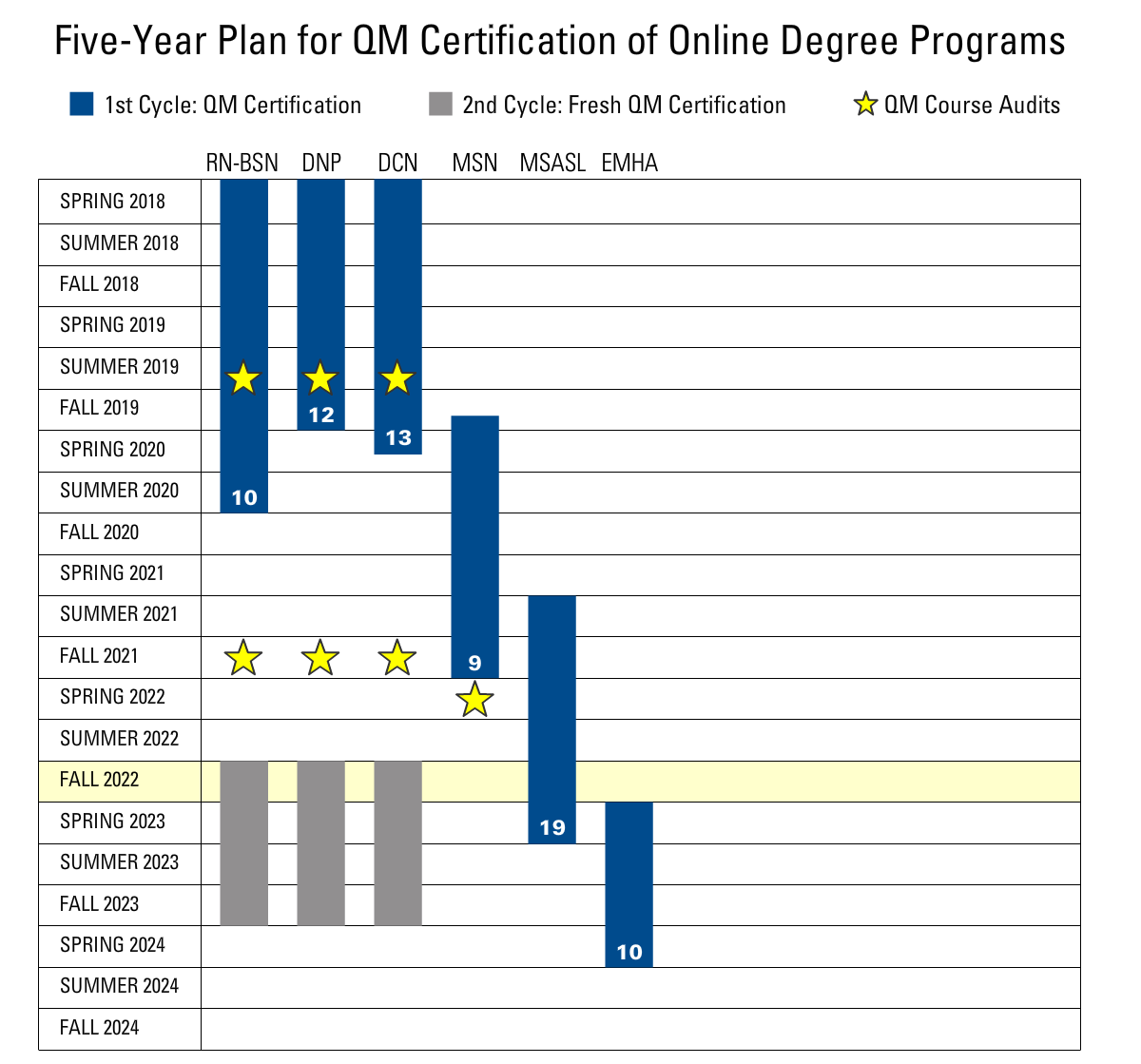 ONLINE PROGRAMS
RN to BSN Bridge
DNP: Doctor of Nursing Practice
DCN: Doctor of Clinical Nutrition 
MSN: Master of Science in Nutrition and Dietetics
MSASL: Master of Science in ASL/English
EMHA: Executive Masters in Health Administration
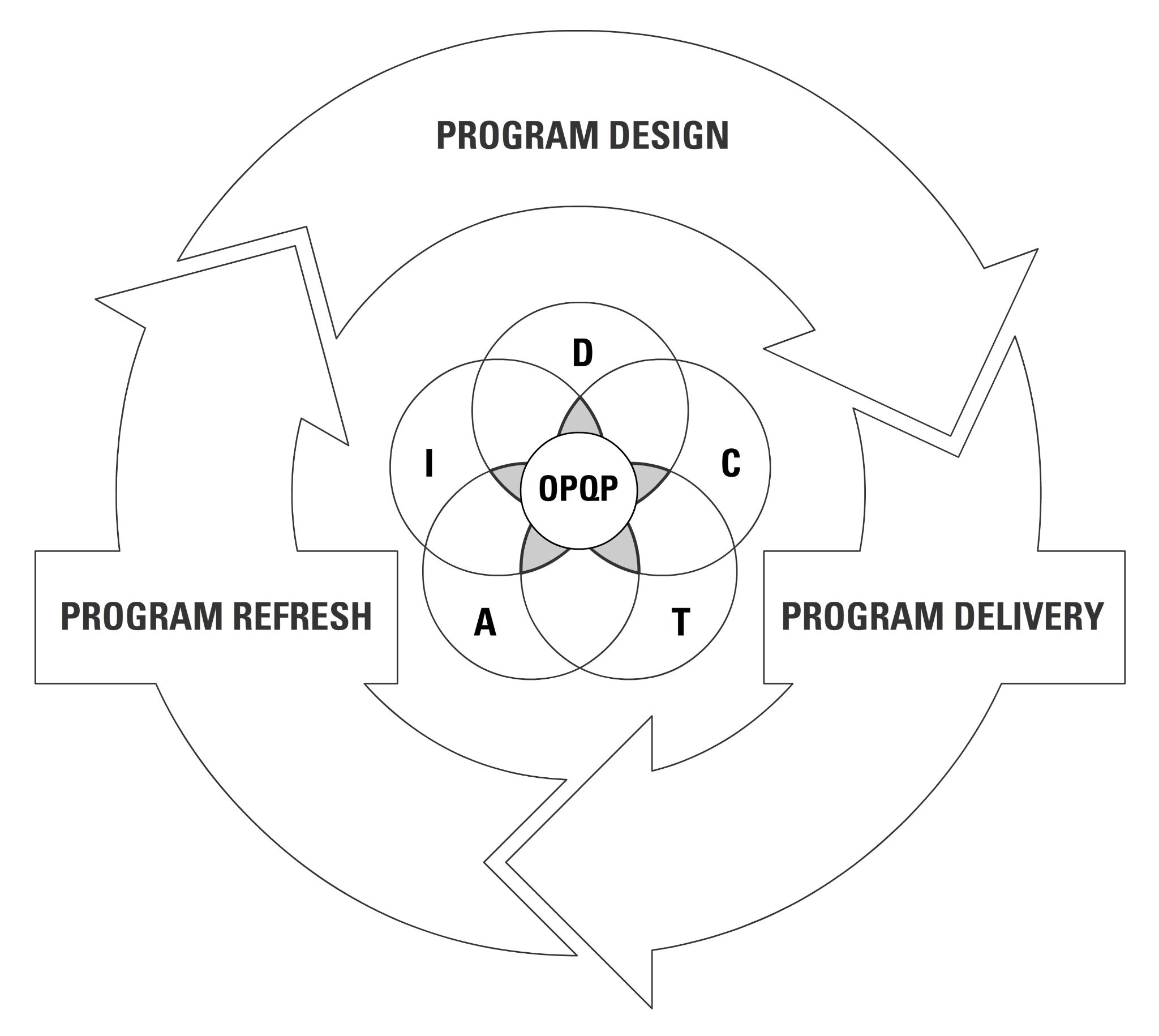 THANKS FOR ATTENDING



PRESENTATION URL
tinyurl.com/ynw8crtr
*Presentation based on a recent publication:

Hulen, K. (2022). Quality Assurance Drives Continuous Improvements to Online Programs. In S. Kumar & P. Arnold (Eds.), Quality in Online Programs: Approaches and Practices in Higher Education. The Netherlands: Brill.